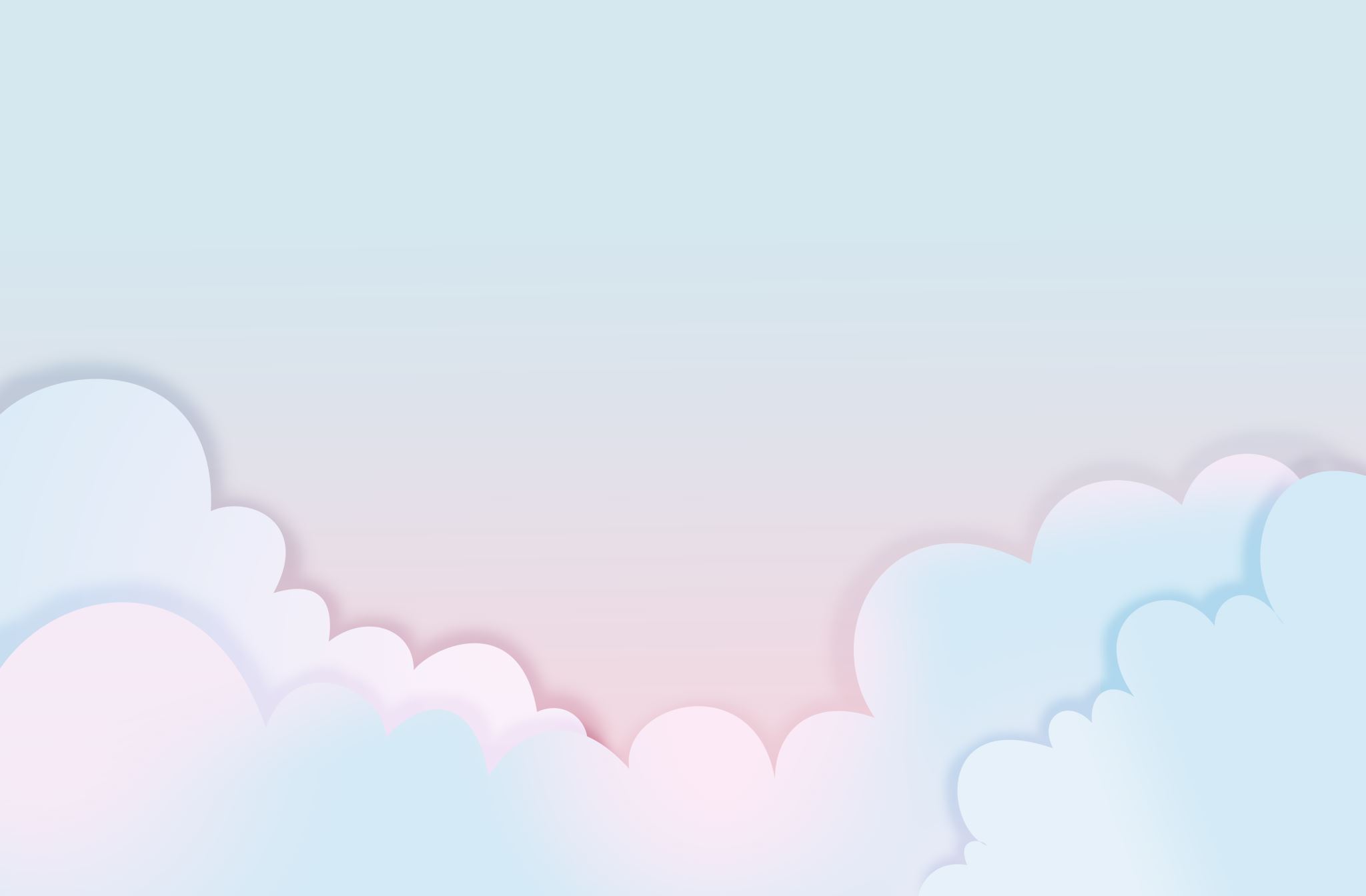 2011年３月11日
つなみがぼくの町をおそった。→あたりまえと思っていた大切なものがなくなった。
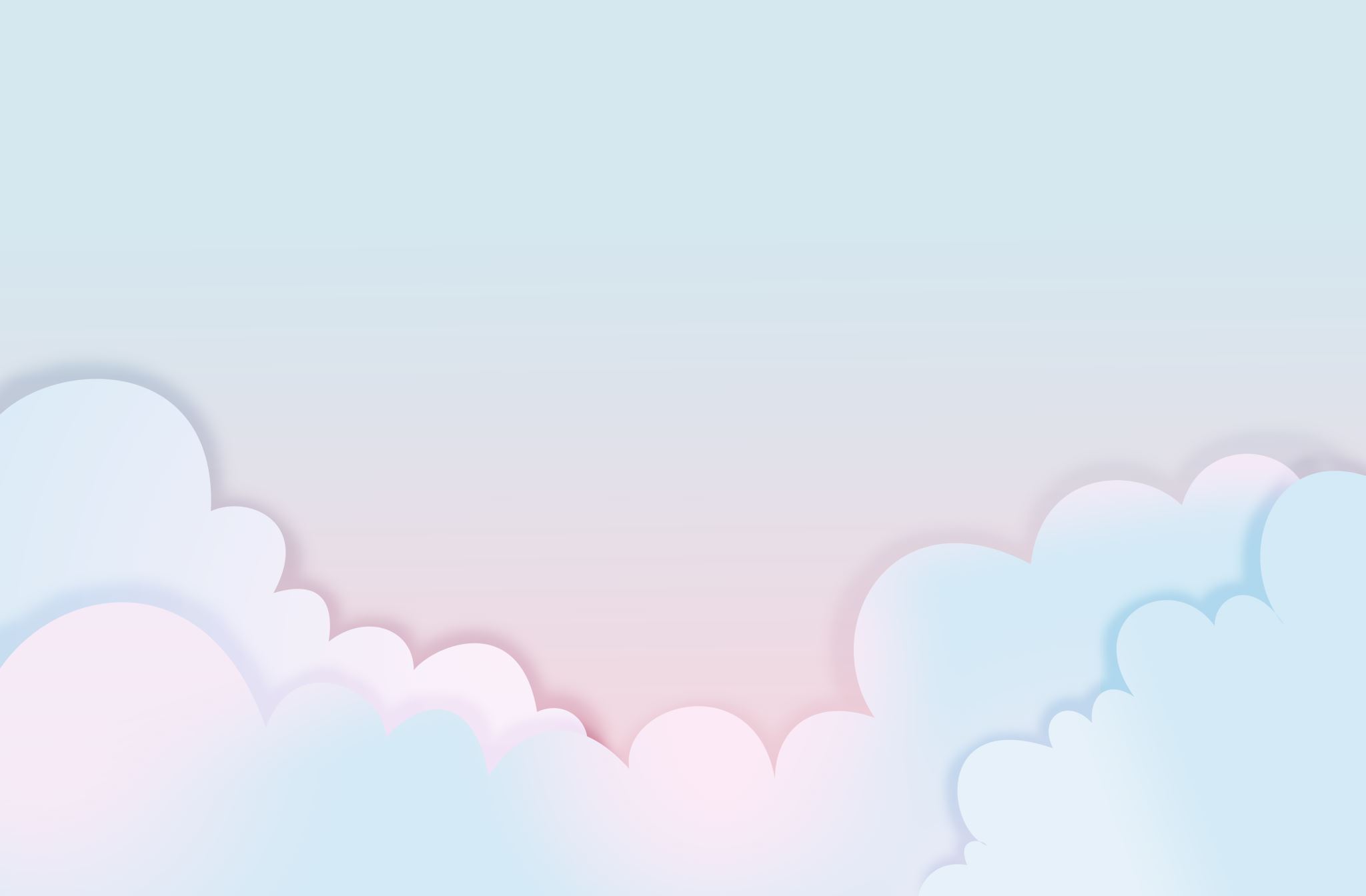 あらたにあらわれたもの…がれきを片付ける人水を運ぶ人いっしょにとまる先生やともだち→ありがとうの気もちでいっぱい。
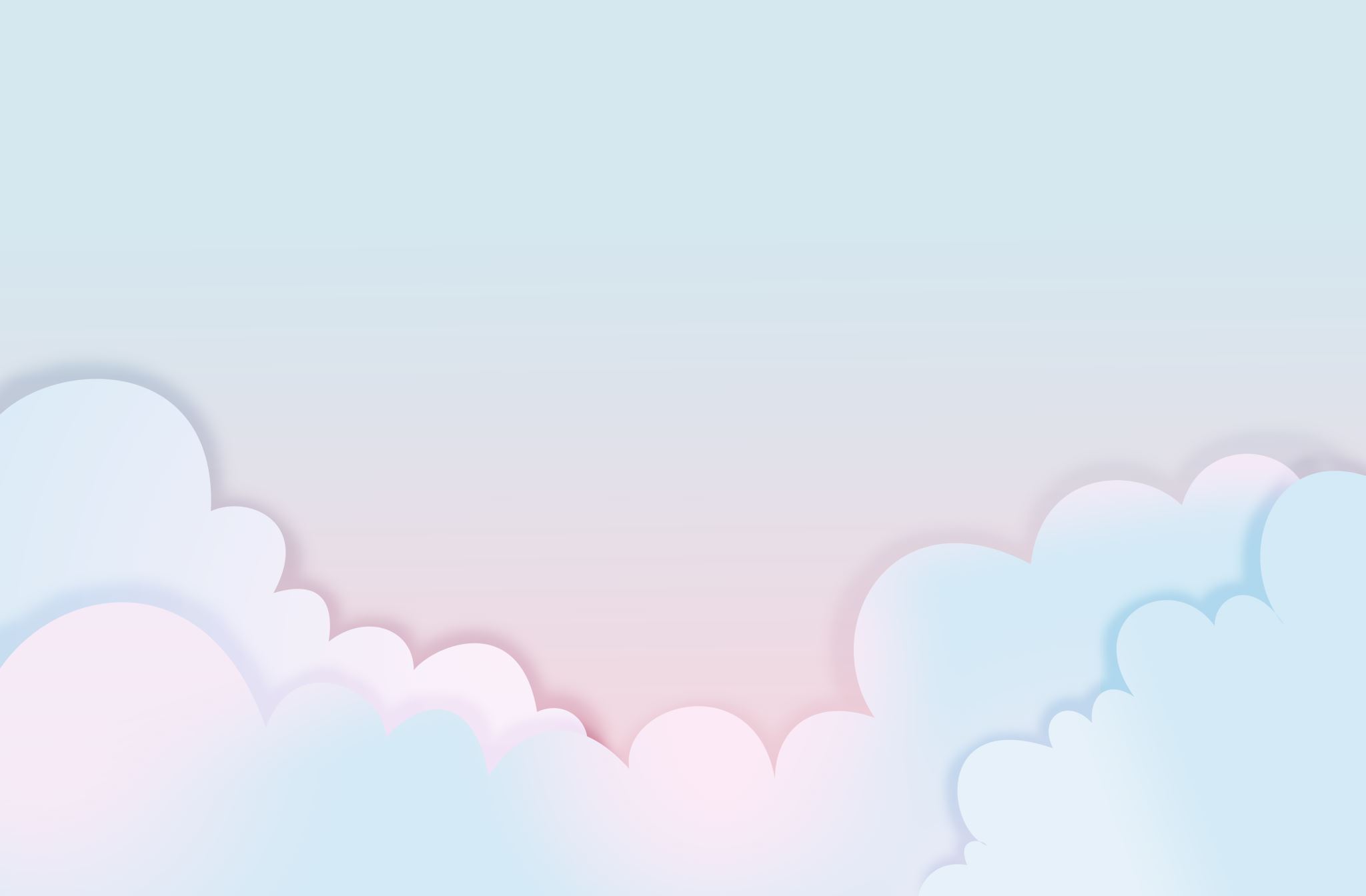 しゅくだい「一日一回以上『ありがとう』と言われること」→ひなんしている人の、お手つだいにきめた。
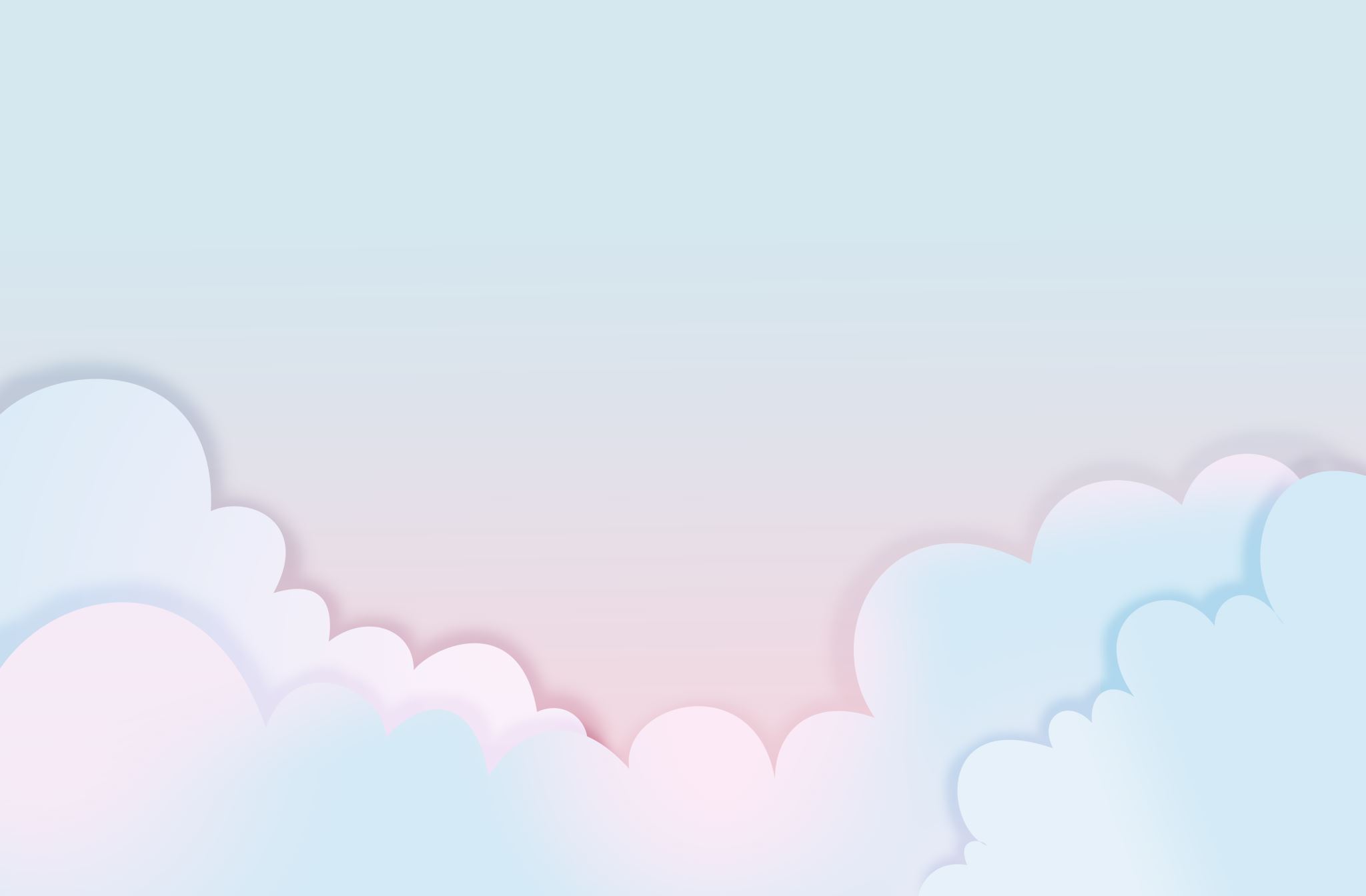 水くみやしょくじのお手つだい「ありがとう」とよろこばれ、→しゅくだいが楽しくなっていた。「はた（まわり）が楽」＝「はたらく」
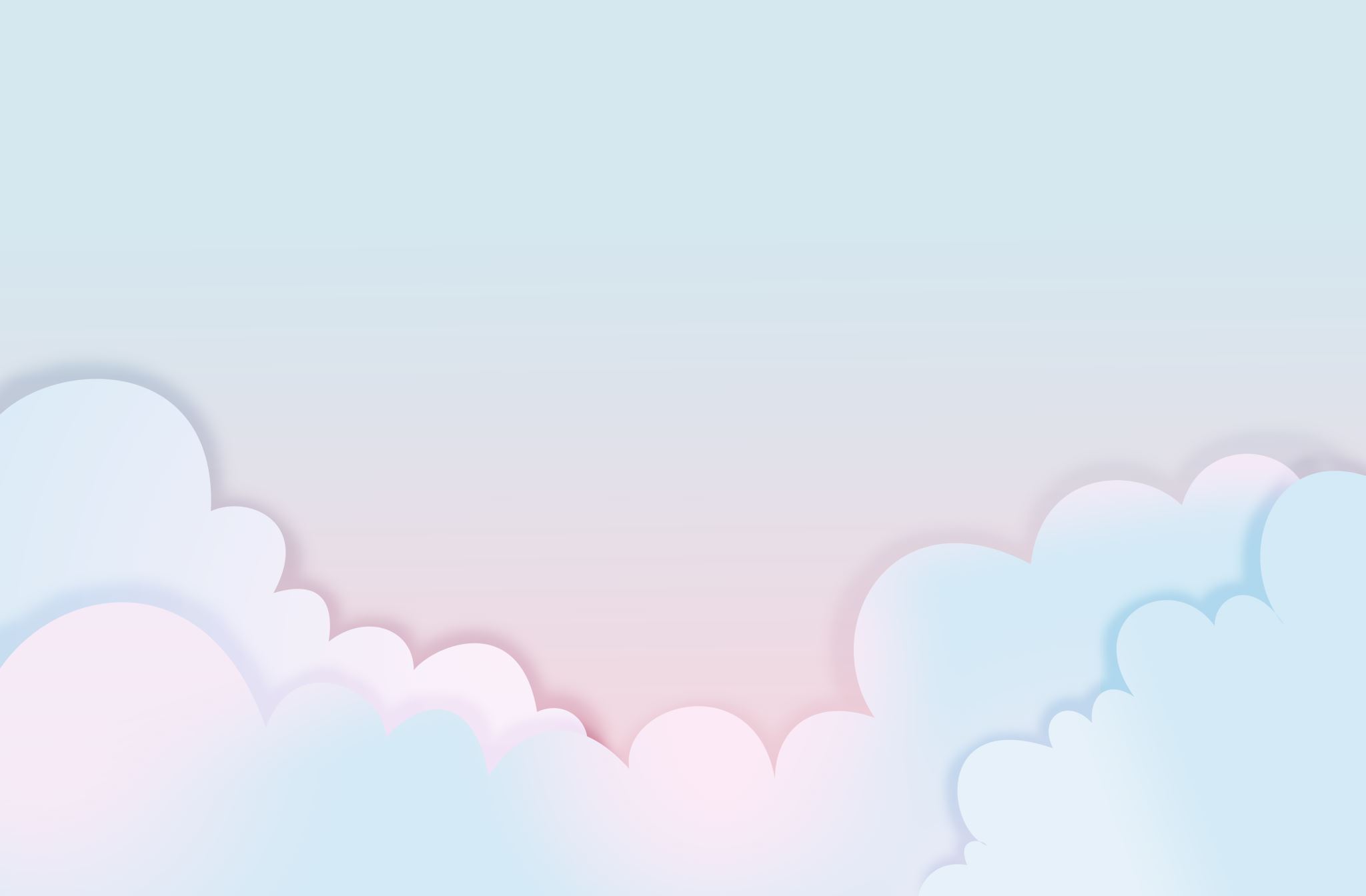 大人になったら、つなみに強い町を作りたい。じしんに強い家を作って「ありがとう」と言われる「けんちくか」になりたい。「大人になるまで　つづく　　　　　　　　しゅくだい」